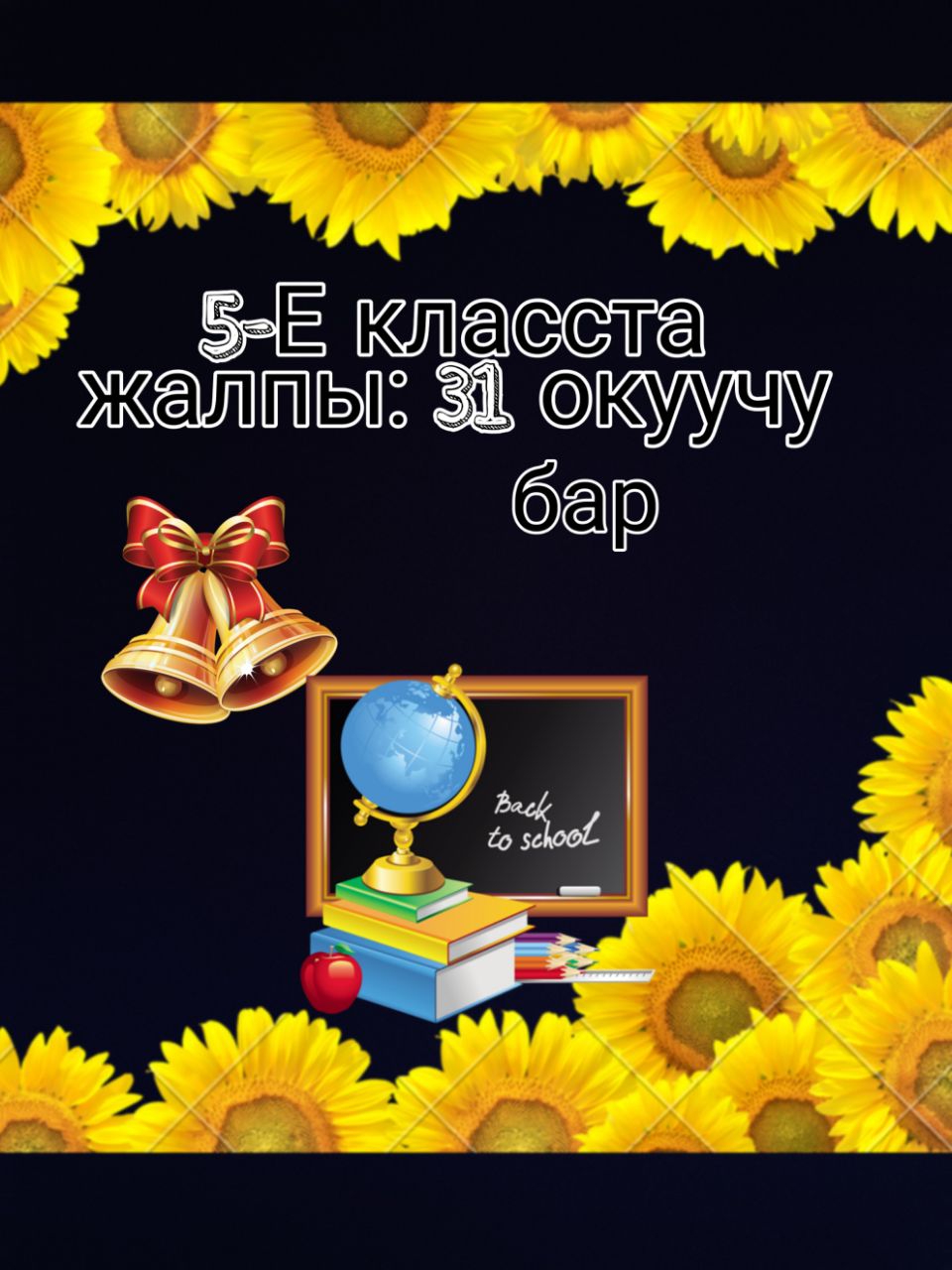 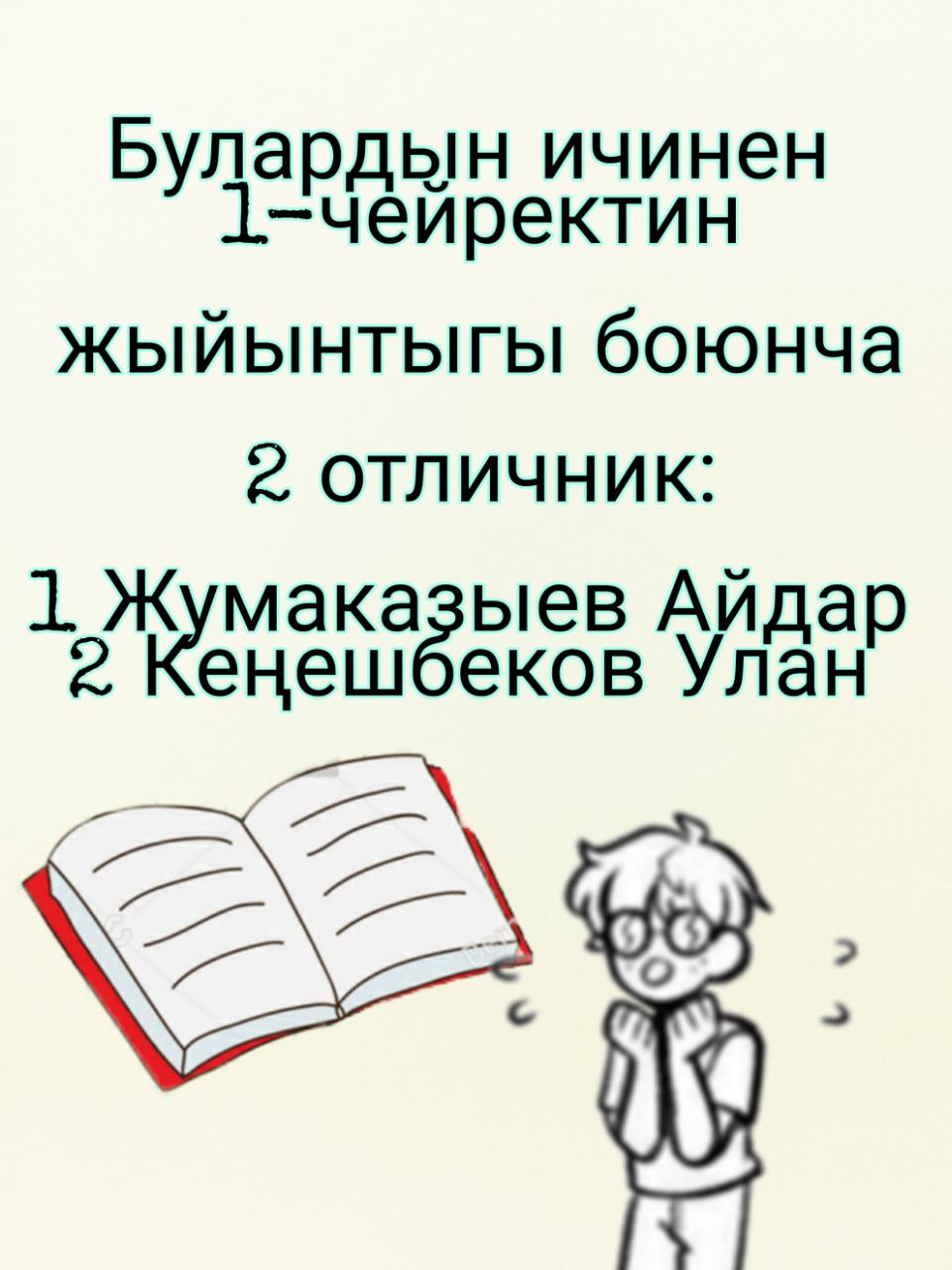 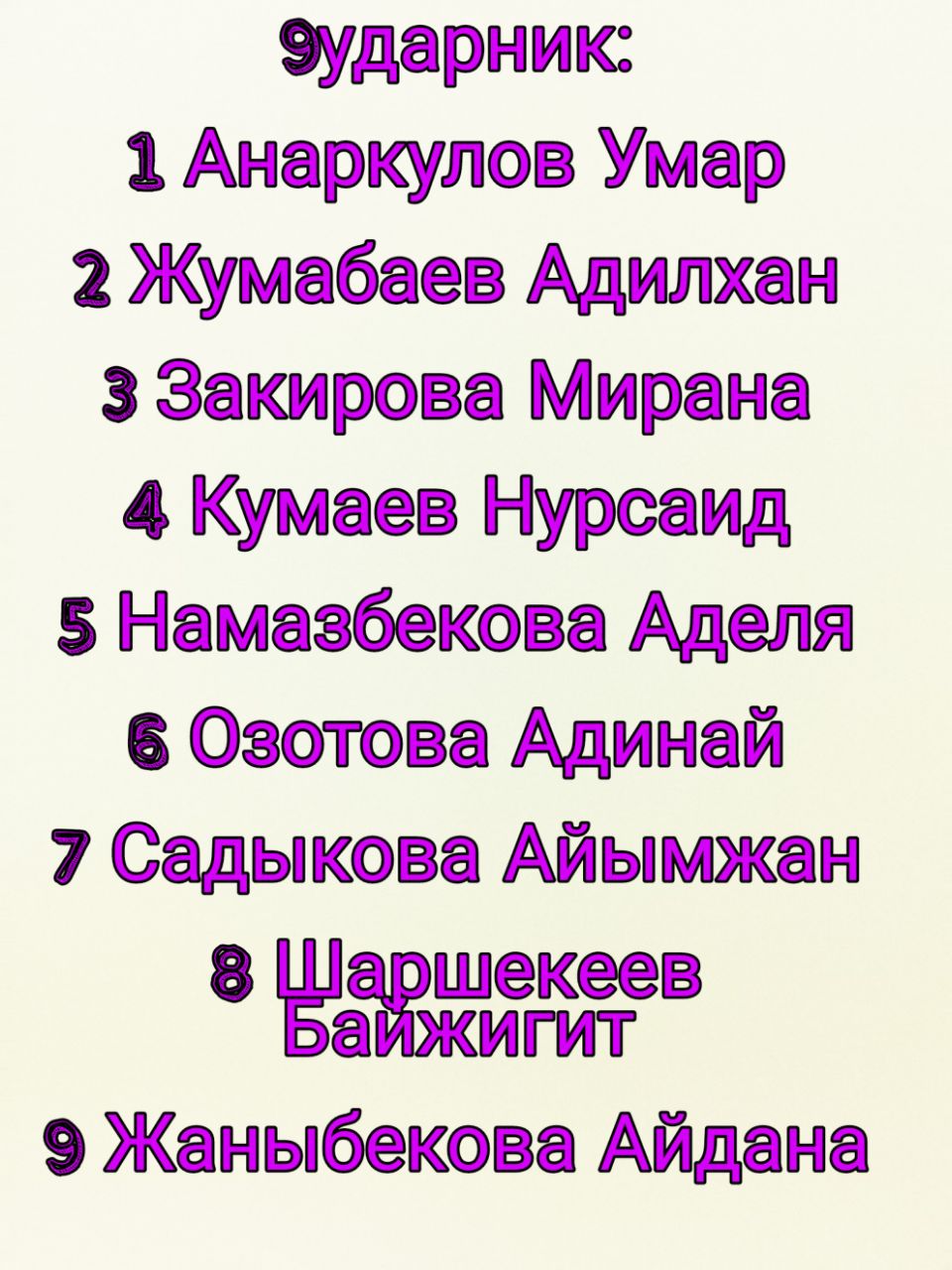 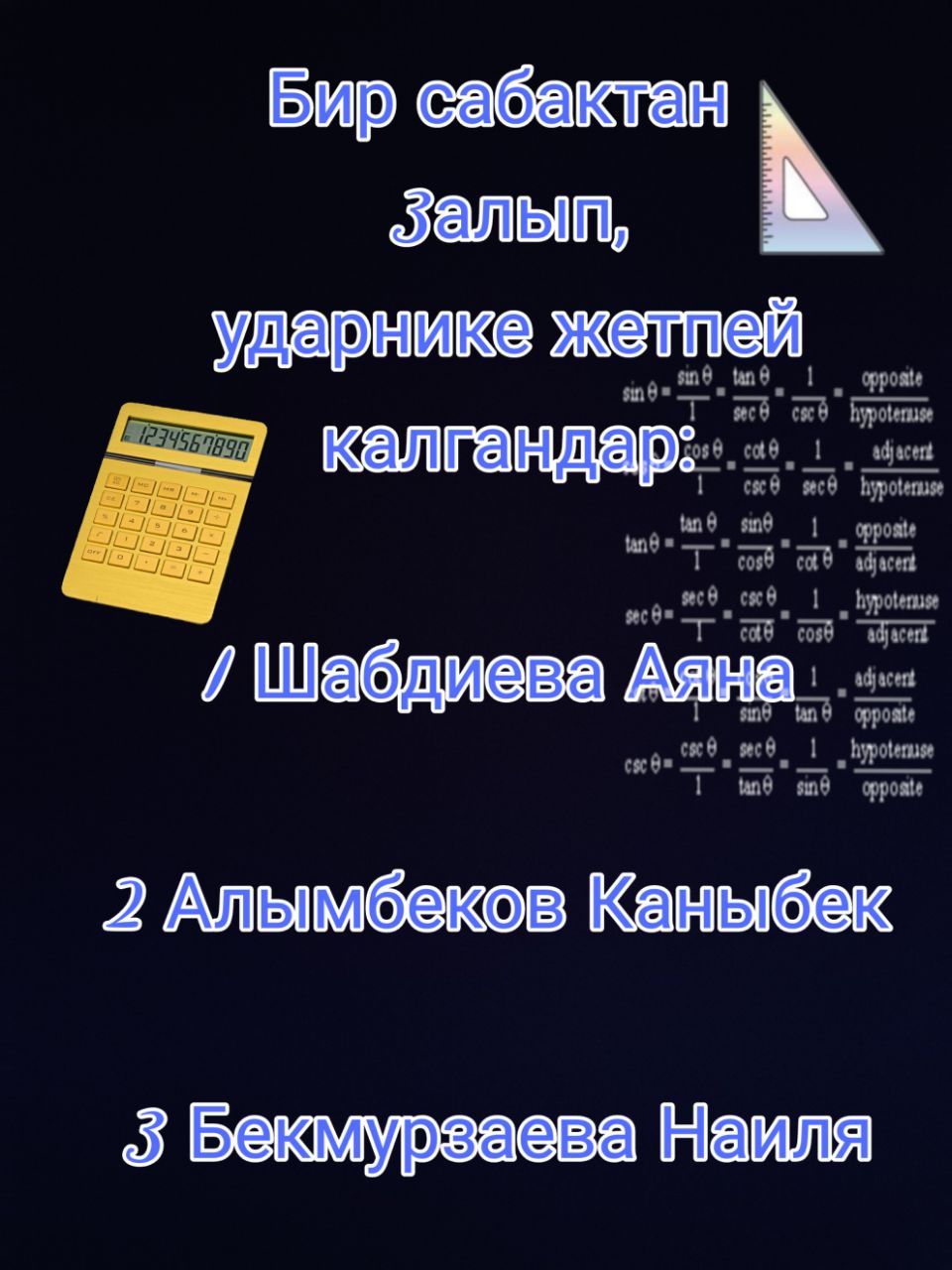 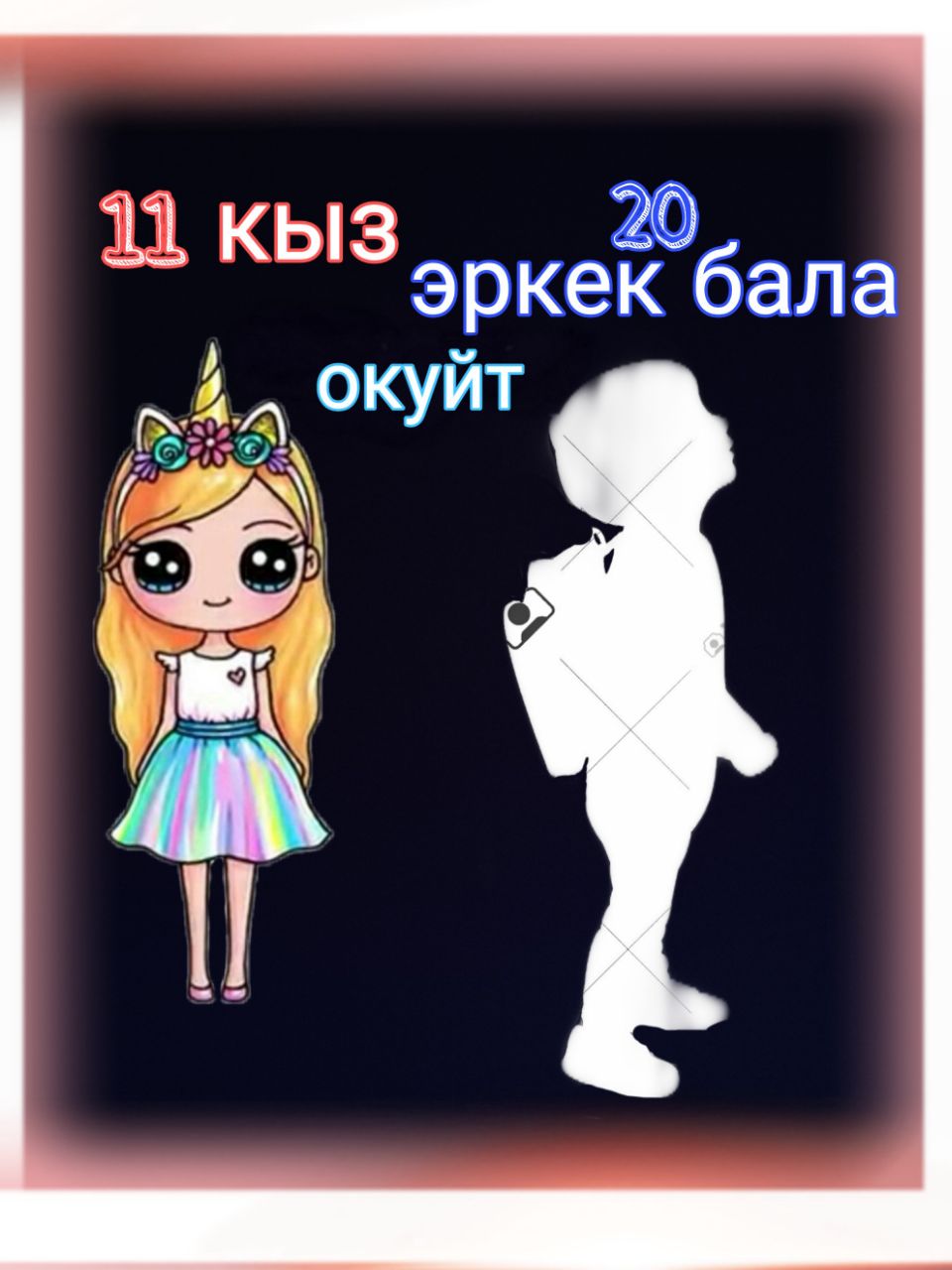 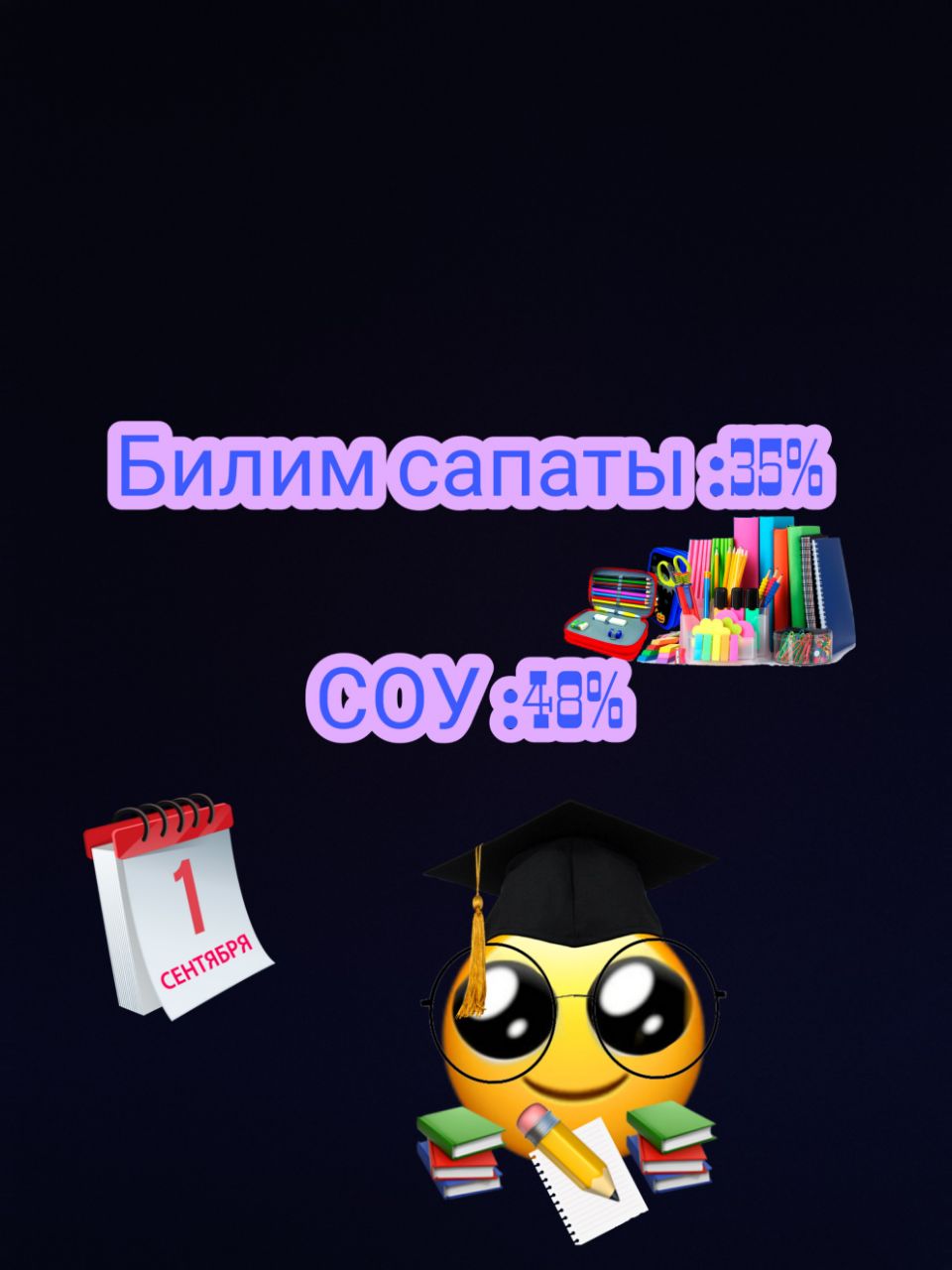 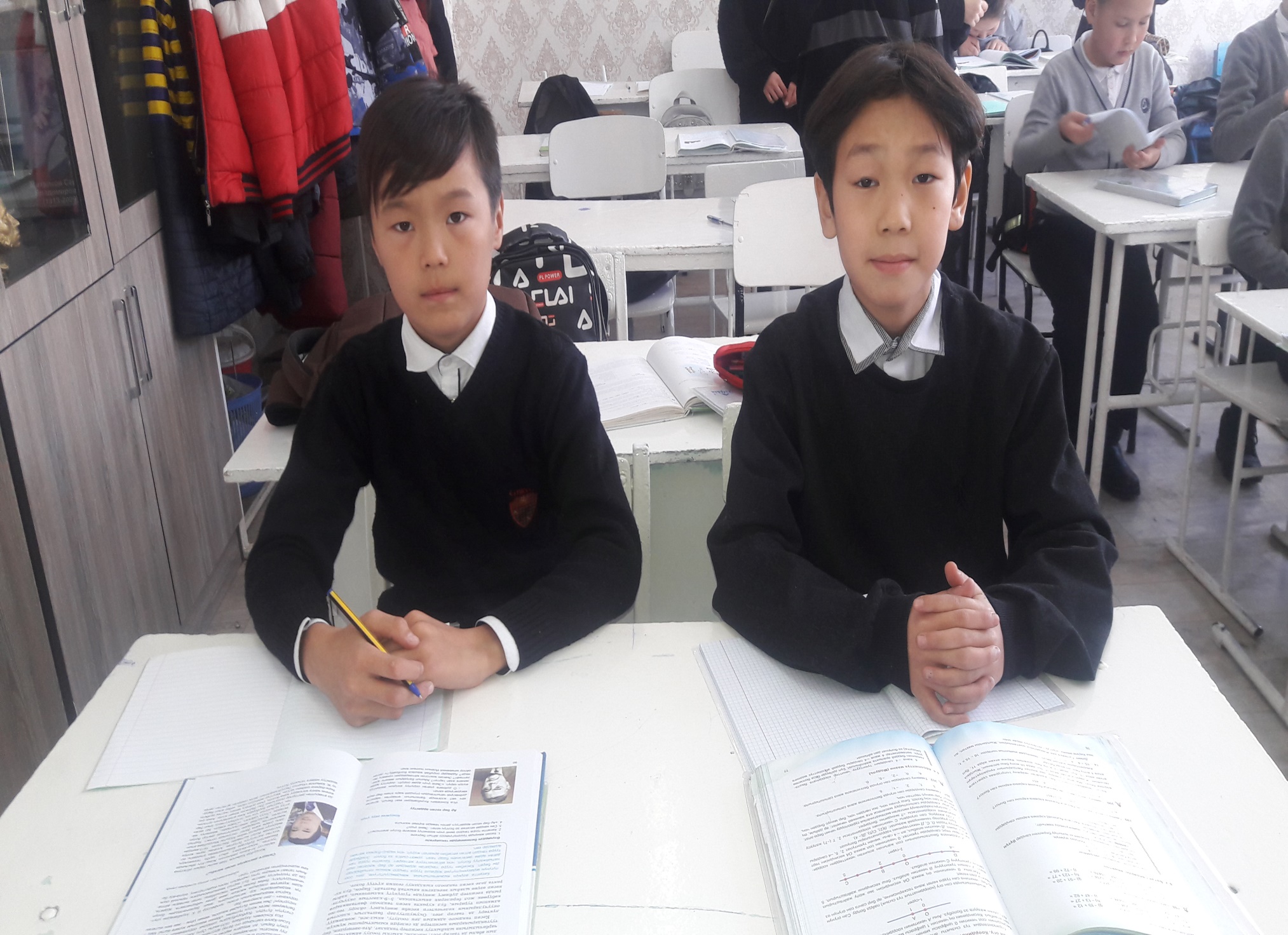 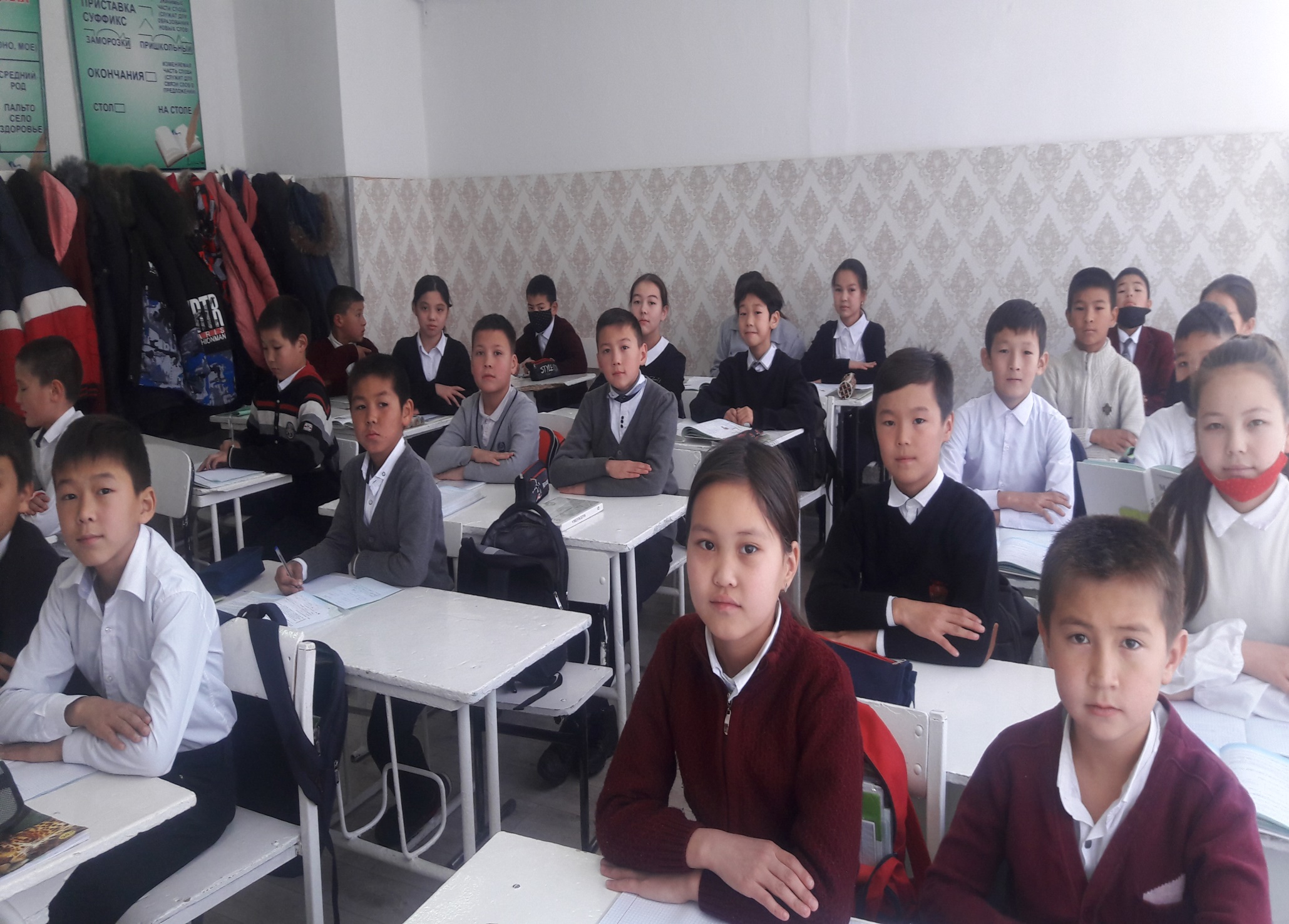 Көңүл бурганыныздарга чоң рахмат!